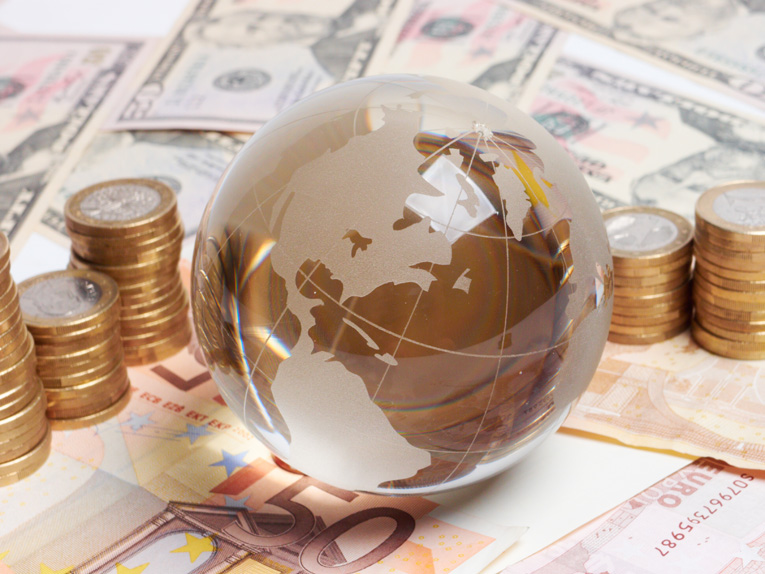 Содержание и методика преподавания тем по управлению личными финансами и формированию семейного бюджета
Выполняли работу: Щербакова В.А. - учитель начальных классов ГБОУ СОШ №508,      
                                      Маринина И.В. -  учитель начальных классов №411 «Гармония», 
                                      Кострова Л.М. -  учитель начальных классов ГБОУ СОШ №319,
                                      Гончарова Т.М. – учитель начальных классов ГБОУ СОШ № 416
                                      Захарычева Е.И.  - учитель английского языка СПБ ГБ ПОУ 
                                                                                                                «Малоохтинский колледж»
Что такое семейный бюджет?
Зачем родителям зарабатывать деньги?
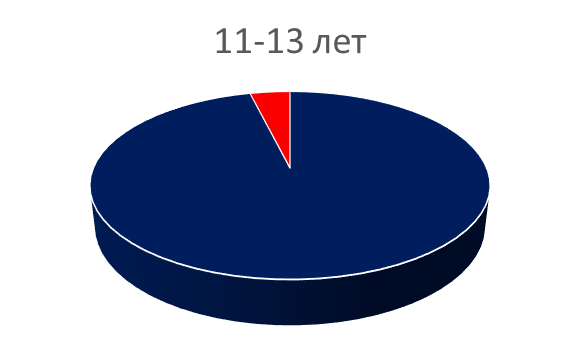 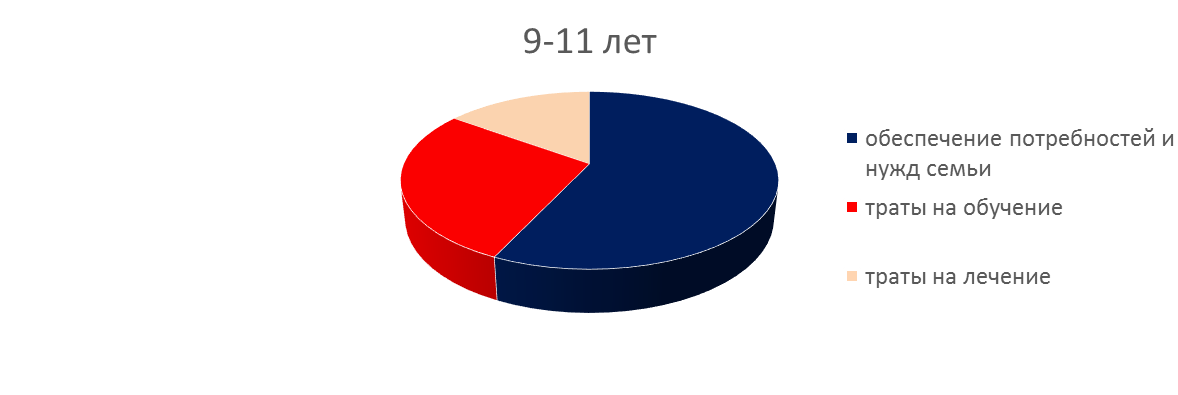 Чем доход отличается от расхода?
Какие виды доходов может получать семья?
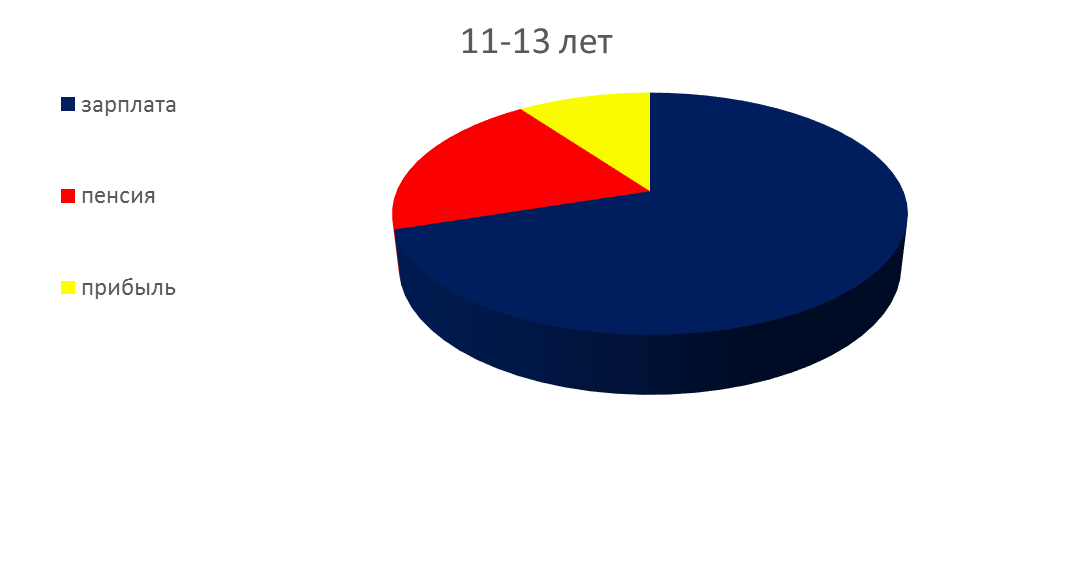 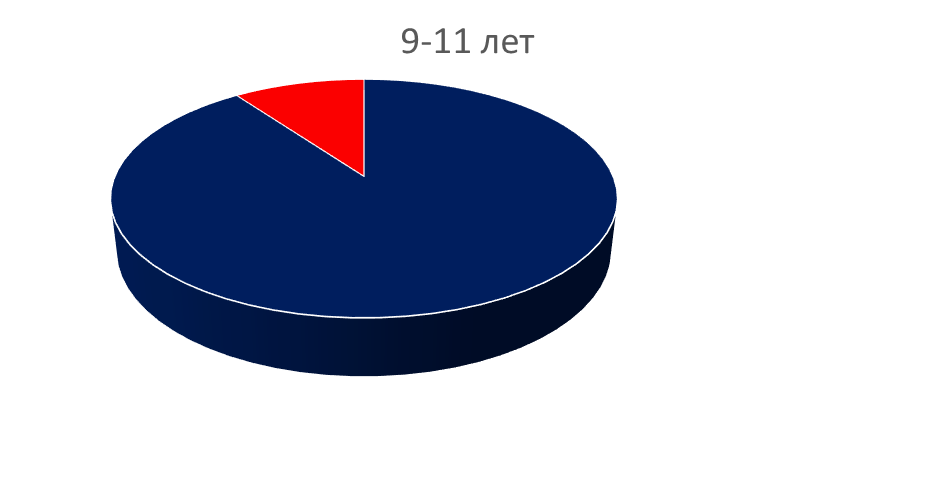 Что относится к расходам семьи?
Почему родители могут отказать вам в покупке игрушки?
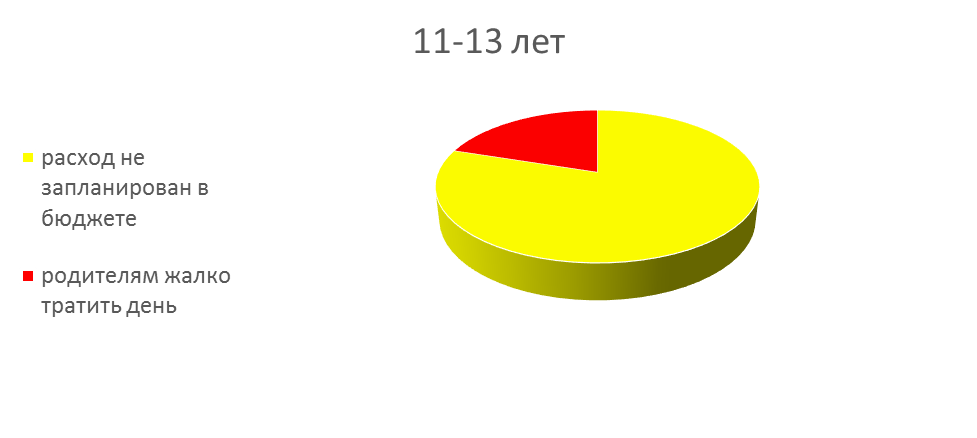 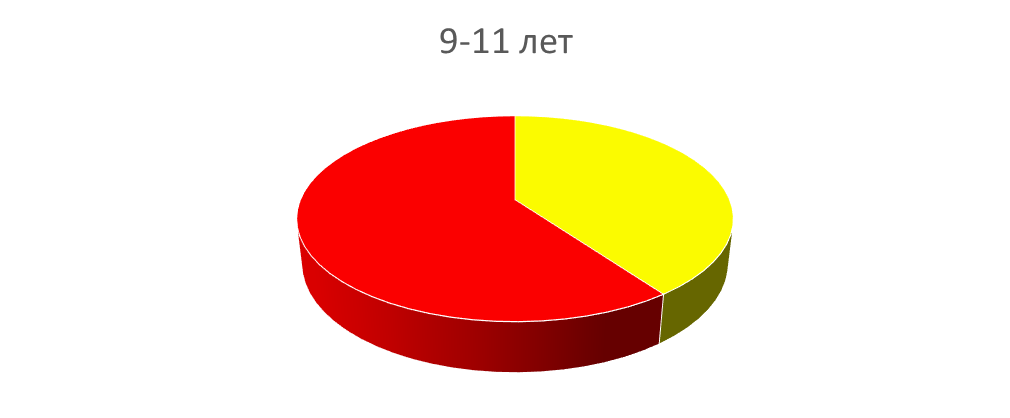 Актуальность проэкта
Тема представляется особенно актуальной, так как рассматривается как  набор умений и навыков экономически грамотного гражданина страны, обладающего экономической независимостью за счет роста личного благосостояния, имеющего возможность улучшить качество жизни,  умеющего принимать решение и прогнозировать его последствия, уважающего экономические права и свободы других людей, готового поделиться своими знаниями и опытом.
Цель: развитие экономического образа мышления, воспитание ответственности и нравственного поведения в области экономических отношений в семье, формирование опыта применения полученных знаний и умений для решения элементарных вопросов в области экономики семьи.
Задачи:
Сформировать адекватные представления о деньгах как средстве достижения важных жизненных целей и ограниченном социальном ресурсе;
Сформировать навыки рационального финансового поведения;
Сформировать умение четко различать понятия денежного и жизненного успехов;
Развивать умения думать, анализировать, исследовать, взаимодействовать, ставить грамотные цели и достигать их;
Развивать основы финансовой культуры и индивидуальный стиль экономического поведения, навыки деловой этики;
Развивать навыки поиска необходимой информации, ее систематизации и критического осмысления;
Способствовать овладению системой знаний о финансовых институтах современного общества и инструментах управления личными финансами.
Планируемые результаты:
Личностные 
 
Овладение начальными навыками в мире финансовых отношений: сопоставление доходов и расходов, понимание что можно себе сейчас позволить, а что нельзя, планирование собственного бюджета, предложение вариантов.
    Метапредметные  
Развитие логического мышления, умение выделять главное , делать выводы;
Высказывать и аргументировать свои высказывания, прослеживать причинно-следственные связи;
Предметные 
Оценка своих возможностей и потребностей в материальных благах;
Формирование представления о роли денег в семье и в обществе; 
Понимание основных принципов изменения доходов и расходов семьи
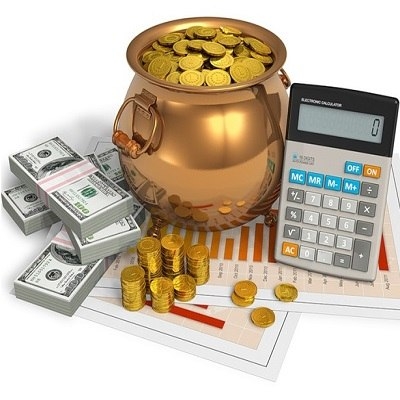 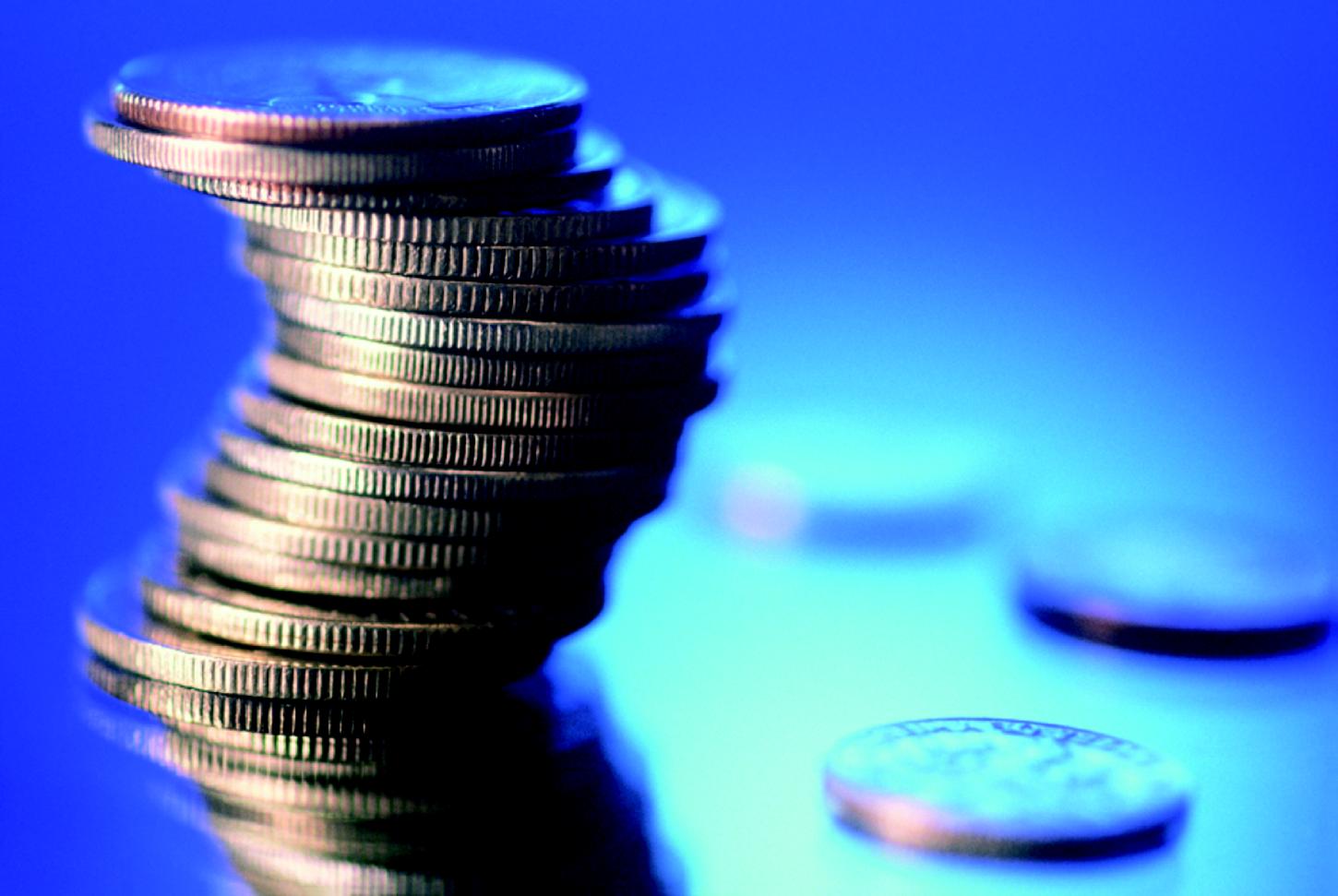 Термин бюджет (от старонормандского bougette – кошелек, сумка, кожаный мешок, мешок с деньгами) означает план доходов и направлений расходования денежных средств любого экономического объекта (от государства до семьи), устанавливаемый на определенный период времени,(обычно на один год).
Семейный бюджет - это план, который суммирует доходы и расходы семьи за определенный период времени.
Вклад ребенка в семейный бюджет
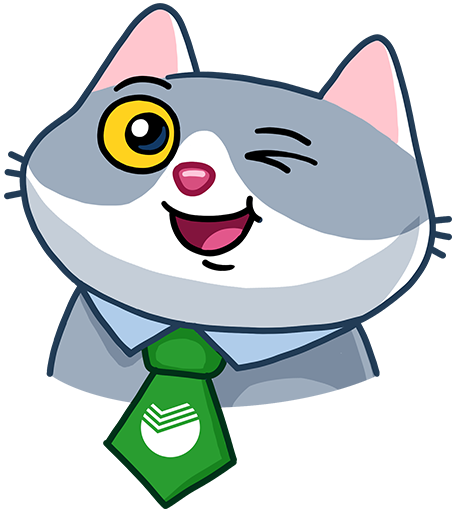 Возможные темы при изучении финансовой грамотности в начальной школе.
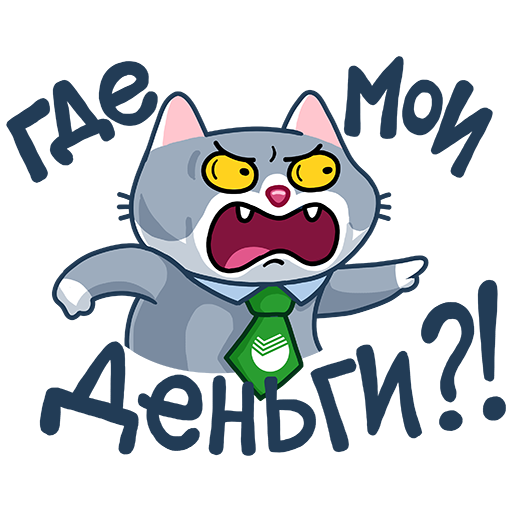 В копилку будущему финансисту
Ребусы – http://rebus1.com – создаем ребусы
Пословицы и поговорки – http://learningapps.org – приложение для создания интерактивных игр, упражнений и т.д.
бесконечная классная доска– http://realtimeboard.com 
Паззлы – http://www.wordle.net – создание «облако» слов
Ассоциации – http://www.slideshare.net – создание презентаций http://issuu.com – создание онлайн журнала
Кидбург - https://kidburg.ru Интерактивный образовательный город профессий для детей «КидБург»
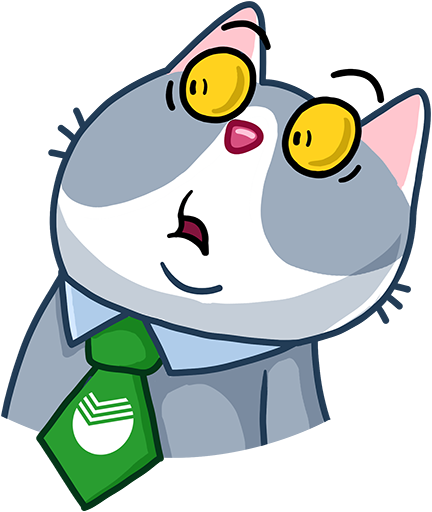 Методы обучения:
1) информационно-развивающие: объяснение и самостоятельная работа с учебным материалом
2) проблемно-поисковые: учебная дискуссия в работе с малыми группами
3) репродуктивные методы: воспроизведение изученного материала, выполнение заданий
4) творческо-репродуктивные: подготовить сообщение по теме урока.
Современные педагогические технологии в сочетании с использованием информационных и коммуникационных технологий:
Метод проектов – реализуется непосредственно в мультимедийной презентации.
Дифференцированный подход к обучению реализован с использованием опроса-тестирования в ходе презентации. Здоровье сберегающие технологии  - предполагается физкультминутка
Системно-деятельностный подход, работа в группах, работа с разными видами информации (схемы, таблицы, тексты, графические объекты), прослеживаются межпредметные связи и др.
Заключение
Исследования психологов и социологов показывают, что способность человека управлять своими финансами напрямую зависит от того, имел ли этот человек такой опыт в детстве, приучали ли родители самостоятельно пользоваться деньгами, обсуждали ли в семье с детьми крупные покупки. Необходимо с детского возраста объяснять, откуда берутся деньги, как их зарабатывают и для чего они нужны. Из проведенного исследования можно сделать определенные выводы.
Самый доступный способ улучшить благосостояние - научиться контролировать расходы, и главное - понять, какие покупки нужны, а от каких можно отказаться (покупка сладостей или бесконтрольная трата денег на телефон и интернет), ничего не потеряв при этом.
Чтобы доходы не превышали расходов, необходимо просчитывать семейный бюджет. Для того, чтобы правильно вести хозяйство, нужен план доходов и расходов – семейный бюджет, знание математики позволит рационально распределять семейный бюджет.
Когда мы умеем  мудро и правильно распределить свой семейный бюджет и когда у нас всегда и на всё хватает денег, в нвшей жизни наступает спокойствие и ощущение надёжности и изобилия.
Список использованной литературы
Финансовая грамотность: Учебная программа. 2–4 классы общеобразоват. орг. / Ю. Н. КорлУчимся разумному финансовому поведению»). 
Финансовая югова. — М.: ВИТА-ПРЕСС, 2014. — 16 c. (Дополнительное образование: Серия «грамотность: материалы для учащихся. 2, 3 классы общеобразоват. орг. В 2-х частях. Ч. 1 / С. Н. Федин. — М.: ВИТА-ПРЕСС, 2014. — 112 с., ил. (Дополнительное образование: Серия «Учимся разумному финансовому поведению»). 
Финансовая грамотность: методические рекомендации для учителя. 2–4 классы общеобразоват. орг. / Ю. Н. Корлюгова. — М.: ВИТА-ПРЕСС, 2014. — 64 c. (Дополнительное образование: Серия «Учимся разумному финансовому поведению»).
Электронные ресурсы
https://nsportal.ru/ - социальная сеть работников образования
https://fmc.hse.ru - центр «Федеральный методический центр по финансовой грамотности системы общего и среднего профессионального образования»
http://www.semyarastet.ru/razd/dokhody_i_raskhody/ - сайт для учителей 
http://www.dostatok.ru - «Достаток.ру» — сайт по основам финансовой грамотности 
http://www.7budget.ru - сайт журнала «Семейный бюджет» 
www.iloveeconomics.ru - сайт «Экономика для школьника»